MATSATI.COM Teaching Ministry
Website: https://www.matsati.com YouTube Channel: https://www.youtube.com/user/MATSATI/
ישעיהו לד:יג-יז  / Isaiah 34:13-17
LIVE STREAM: 6:30 pm EST Thursday
Rabbi Jeremiah
– Hebrew Language Labs: FREE
– Weekly Torah Portion: Triennial cycle
Join us at Telegram:
https://t.me/MessianicChat
A Community
for Learning
YouTube Channels
https://YouTube.com/c/HebrewLiteracy 
https://www.youtube.com/channel/UC5_qPfruat-sCJJypz0_OBw
Weekly Teachings Free Online
Check Telegram for weekly scheduling of teachings.
Discuss the Scriptures, 
learn the languages, 
and fellowship
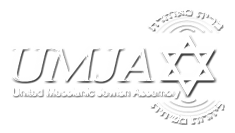 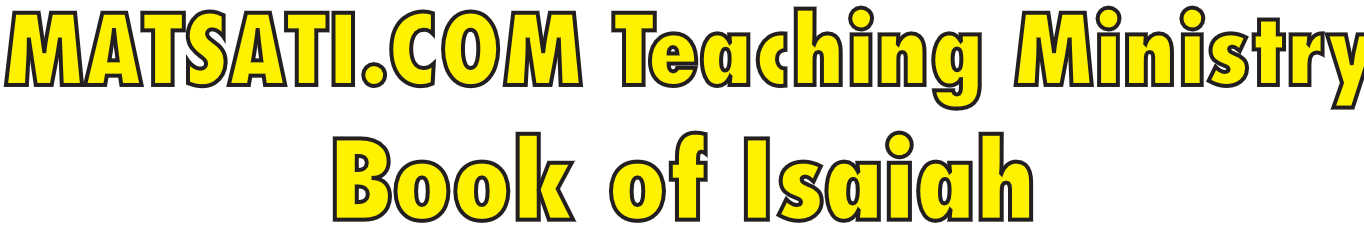 Isaiah 34:13-17
ישעיהו לד:יג-יז
Isaiah / ישעיה
http://www.matsati.com
מבוא לישעיהו

Part 1
Isaiah / ישעיה
http://www.matsati.com
Isaiah 34:12–13  
34:12 They shall call the nobles thereof to the kingdom, but none shall be there, And all her princes shall be nothing. 34:13 And thorns shall come up in her palaces, Nettles and brambles in the fortresses thereof: And it shall be an habitation of dragons, And a court for owls. (KJV ﻿יב   חֹרֶיהָ וְאֵין-שָׁם מְלוּכָה יִקְרָאוּ וְכָל-שָֹרֶיהָ יִהְיוּ אָפֶס: יג   וְעָלְתָה אַרְמְנֹתֶיהָ סִירִים קִמּוֹשֹ וָחוֹחַ בְּמִבְצָרֶיהָ וְהָיְתָה נְוֵה תַנִּים חָצִיר לִבְנוֹת יַעֲנָה:)
Isaiah / ישעיה
http://www.matsati.com
ספר בראשית פרק לו
﻿לא   וְאֵלֶּה הַמְּלָכִים אֲשֶׁר מָלְכוּ בְּאֶרֶץ אֱדוֹם לִפְנֵי מְלָךְ-מֶלֶךְ לִבְנֵי יִשְֹרָאֵל: לב   וַיִּמְלֹךְ בֶּאֱדוֹם בֶּלַע בֶּן-בְּעוֹר וְשֵׁם עִירוֹ דִּנְהָבָה: לג   וַיָּמָת בָּלַע וַיִּמְלֹךְ תַּחְתָּיו יוֹבָב בֶּן-זֶרַח מִבָּצְרָה: לד   וַיָּמָת יוֹבָב וַיִּמְלֹךְ תַּחְתָּיו חֻשָׁם מֵאֶרֶץ הַתֵּימָנִי: לה   וַיָּמָת חֻשָׁם וַיִּמְלֹךְ תַּחְתָּיו הֲדַד בֶּן-בְּדַד הַמַּכֶּה אֶת-מִדְיָן בִּשְֹדֵה מוֹאָב וְשֵׁם עִירוֹ עֲוִית: לו   וַיָּמָת הֲדָד וַיִּמְלֹךְ תַּחְתָּיו שַֹמְלָה מִמַּשְֹרֵקָה: לז   וַיָּמָת שַֹמְלָה וַיִּמְלֹךְ תַּחְתָּיו שָׁאוּל מֵרְחֹבוֹת הַנָּהָר: לח   וַיָּמָת שָׁאוּל וַיִּמְלֹךְ תַּחְתָּיו בַּעַל חָנָן בֶּן-עַכְבּוֹר: לט   וַיָּמָת בַּעַל חָנָן בֶּן-עַכְבּוֹר וַיִּמְלֹךְ תַּחְתָּיו הֲדַר וְשֵׁם עִירוֹ פָּעוּ וְשֵׁם אִשְׁתּוֹ מְהֵיטַבְאֵל בַּת-מַטְרֵד בַּת מֵי זָהָב: [מפטיר] מ   וְאֵלֶּה שְׁמוֹת אַלּוּפֵי עֵשָֹו לְמִשְׁפְּחֹתָם לִמְקֹמֹתָם בִּשְׁמֹתָם אַלּוּף תִּמְנָע אַלּוּף עַלְוָה אַלּוּף יְתֵת: מא   אַלּוּף אָהֳלִיבָמָה אַלּוּף אֵלָה אַלּוּף פִּינֹן: מב   אַלּוּף קְנַז אַלּוּף תֵּימָן אַלּוּף מִבְצָר: מג   אַלּוּף מַגְדִּיאֵל אַלּוּף עִירָם אֵלֶּה | אַלּוּפֵי אֱדוֹם לְמשְׁבֹתָם בְּאֶרֶץ אֲחֻזָּתָם הוּא עֵשָֹו אֲבִי אֱדוֹם
Isaiah / ישעיה
http://www.matsati.com
Romans 9:10–13  
9:10 And not only this; but when Rebecca also had conceived by one, even by our father Isaac; 9:11 (For the children being not yet born, neither having done any good or evil, that the purpose of God according to election might stand, not of works, but of him that calleth;) 9:12 It was said unto her, The elder shall serve the younger. 9:13 As it is written, Jacob have I loved, but Esau have I hated. (KJV 10 Οὐ μόνον δέ, ἀλλὰ καὶ Ῥεβέκκα ἐξ ἑνὸς κοίτην ἔχουσα, Ἰσαὰκ τοῦ πατρὸς ἡμῶν· 11 μήπω γὰρ γεννηθέντων μηδὲ πραξάντων τι ἀγαθὸν ἢ ⸀φαῦλον*, ἵνα ἡ κατʼ ἐκλογὴν πρόθεσις τοῦ θεοῦ μένῃ*, 12 οὐκ ἐξ ἔργων ἀλλʼ ἐκ τοῦ καλοῦντος, ἐρρέθη* °αὐτῇ ὅτι ὁ μείζων δουλεύσει τῷ ἐλάσσονι*, 13 ⸀καθὼς γέγραπται·* τὸν Ἰακὼβ ἠγάπησα, τὸν δὲ Ἠσαῦ ἐμίσησα.)
Isaiah / ישעיה
http://www.matsati.com
Malachi 1:2–4  
1:2 I have loved you, saith the LORD. Yet ye say, Wherein hast thou loved us? Was not Esau Jacob’s brother? saith the LORD: Yet I loved Jacob, 1:3 And I hated Esau, And laid his mountains and his heritage waste for the dragons of the wilderness. 1:4 Whereas Edom saith, We are impoverished, But we will return and build the desolate places; Thus saith the LORD of hosts, They shall build, but I will throw down; And they shall call them, The border of wickedness, And, The people against whom the LORD hath indignation for ever. (KJV אָהַ֤בְתִּי אֶתְכֶם֙ אָמַ֣ר יְהוָ֔ה וַאֲמַרְתֶּ֖ם בַּמָּ֣ה אֲהַבְתָּ֑נוּ הֲלֹוא־אָ֨ח עֵשָׂ֤ו לְיַֽעֲקֹב֙ נְאֻם־יְהוָ֔ה וָאֹהַ֖ב אֶֽת־יַעֲקֹֽב׃ וְאֶת־עֵשָׂ֖ו שָׂנֵ֑אתִי וָאָשִׂ֤ים אֶת־הָרָיו֙ שְׁמָמָ֔ה וְאֶת־נַחֲלָתֹ֖ו לְתַנֹּ֥ות מִדְבָּֽר׃ כִּֽי־תֹאמַ֨ר אֱדֹ֜ום רֻשַּׁ֗שְׁנוּ וְנָשׁוּב֙ וְנִבְנֶ֣ה חֳרָבֹ֔ות כֹּ֤ה אָמַר֙ יְהוָ֣ה צְבָאֹ֔ות הֵ֥מָּה יִבְנ֖וּ וַאֲנִ֣י אֶהֱרֹ֑וס וְקָרְא֤וּ לָהֶם֙ גְּב֣וּל רִשְׁעָ֔ה וְהָעָ֛ם אֲשֶׁר־זָעַ֥ם יְהוָ֖ה עַד־עֹולָֽם׃)
Isaiah / ישעיה
http://www.matsati.com
ספר ישעיה

Part 2
Isaiah / ישעיה
http://www.matsati.com
﻿ספר ישעיה פרק לד
﻿יג   וְעָלְתָה אַרְמְנֹתֶיהָ סִירִים קִמּוֹשֹ וָחוֹחַ בְּמִבְצָרֶיהָ וְהָיְתָה נְוֵה תַנִּים חָצִיר לִבְנוֹת יַעֲנָה: יד   וּפָגְשׁוּ צִיִּים אֶת-אִיִּים וְשָֹעִיר עַל-רֵעֵהוּ יִקְרָא אַךְ-שָׁם הִרְגִּיעָה לִּילִית וּמָצְאָה לָהּ מָנוֹחַ: טו   שָׁמָּה קִנְּנָה קִפּוֹז וַתְּמַלֵּט וּבָקְעָה וְדָגְרָה בְצִלָּהּ אַךְ-שָׁם נִקְבְּצוּ דַיּוֹת אִשָּׁה רְעוּתָהּ: טז   דִּרְשׁוּ מֵעַל-סֵפֶר יְהֹוָה וּקְרָאוּ אַחַת מֵהֵנָּה לֹא נֶעְדָּרָה אִשָּׁה רְעוּתָהּ לֹא פָקָדוּ כִּי-פִי הוּא צִוָּה וְרוּחוֹ הוּא קִבְּצָן: יז   וְהוּא-הִפִּיל לָהֶן גּוֹרָל וְיָדוֹ חִלְּקַתָּה לָהֶם בַּקָּו עַד-עוֹלָם יִירָשׁוּהָ לְדוֹר וָדוֹר יִשְׁכְּנוּ-בָהּ:
Isaiah / ישעיה
http://www.matsati.com
The spiritual nature of these verses and how they are connected to the reasons for the destruction of Edom.

HALOT
צִיִּים֙ = demon, wild beast
אִיִּ֔ים = jackel
שָׂעִ֖יר = hairy demon
Isaiah / ישעיה
http://www.matsati.com
ספר שמות פרק לב
ל   וַיְהִי מִמָּחֳרָת וַיֹּאמֶר מֹשֶׁה אֶל-הָעָם אַתֶּם חֲטָאתֶם חֲטָאָה גְדֹלָה וְעַתָּה אֶעֱלֶה אֶל-יְהֹוָה אוּלַי אֲכַפְּרָה בְּעַד חַטַּאתְכֶם: לא   וַיָּשָׁב מֹשֶׁה אֶל-יְהוָֹה וַיֹּאמַר אָנָּא חָטָא הָעָם הַזֶּה חֲטָאָה גְדֹלָה וַיַּעֲשֹוּ לָהֶם אֱלֹהֵי זָהָב: לב   וְעַתָּה אִם-תִּשָּׂא חַטָּאתָם וְאִם-אַיִן מְחֵנִי נָא מִסִּפְרְךָ אֲשֶׁר כָּתָבְתָּ: לג   וַיֹּאמֶר יְהֹוָה אֶל-מֹשֶׁה מִי אֲשֶׁר חָטָא-לִי אֶמְחֶנּוּ מִסִּפְרִי: לד   וְעַתָּה לֵךְ | נְחֵה אֶת-הָעָם אֶל אֲשֶׁר-דִּבַּרְתִּי לָךְ הִנֵּה מַלְאָכִי יֵלֵךְ לְפָנֶיךָ וּבְיוֹם פָּקְדִי וּפָקַדְתִּי עֲלֵהֶם חַטָּאתָם: לה   וַיִּגֹּף יְהוָֹה אֶת-הָעָם עַל אֲשֶׁר עָשֹוּ אֶת-הָעֵגֶל אֲשֶׁר עָשָֹה אַהֲרֹן:
Isaiah / ישעיה
http://www.matsati.com
Rabbinic Literature
ספרות רבנית

Part 3
Isaiah / ישעיה
http://www.matsati.com
Targum Jonathan son of Uziel Isaiah 34:13-17
34:13 And in her palaces shall spring up thorns, and the nettles, and the brambles in their fortified city: and she shall become a habitation for dragons, a place for the daughter of the ostrich. 34:14 And there shall meet one another, martens and wild cats, and demons, each shall sport with its companion: verily dryads shall dwell there, and they shall find rest for themselves. 34:15 And the hedgehog shall make its nest there, and shall breed there; partridges shall chirp in the shady boughs: surely, the vultures shall be gathered thither, every one with her mate. 34:16 Search ye out of the book of the Lord, and seek: no one of them shall fail, none shall tarry for her mate, for by His WORD they shall be gathered together, and by His pleasure they shall be brought together. 34:17 And He by His WORD hath cast the lot for them; and by His will He hath divided it unto them by line; they shall possess it for ever; from generation to generation they shall dwell therein. (TgJ)
Isaiah / ישעיה
http://www.matsati.com
Rashi on Isaiah 34:14 Parts 1-4
ופגשו ציים את איים. ויערען תמון בחתולין כך תירגם יונתן תמון נמיו' מרטרינ"ש בלע"ז:
And martens shall meet cats And martens shall meet with cats. In this matter Jonathan rendered it.תַּמְוָן  is נִמִּיּוֹת  (martrines in O.F.), martens.
ושעיר. שד:
and a satyr A demon.
הרגיעה. לשון מרגוע:
restsהִרְגִּיעָה) ) an expression related to מַרְגּוֹעַ,  rest.
לילית. שם שידה:
lilith The name of a female demon.
Isaiah / ישעיה
http://www.matsati.com
Rashi on Isaiah 34:15 Parts 1-7
קננה. לשון קן צפור (דברים כב):
has made its nestקִנְּנָה) ) an expression related to ‘a bird’s nest’קַן) ) Deut. 22:6).
קפוז. הוא קפוד:
owlקִפּוֹז) ) that is the owl קִפֹּד).)
ותמלט. ותלד ביצה:
and she has laid She laid eggs.
ובקעה. היא יציאת האפרוחים מן הביצה וכן הוא אומר ביצי צפעוני בקעו (לקמן נט):
and hatched This is the emerging of the chicks from the egg. Comp. (below 59:5) The eggs of the viper have hatched.
ודגרה. היא קריאת העוף שהעוף קורא בגרונו להמשיך אפרוחים אחריו גלוציי"ר בלע"ז וכן (ירמיה יז) קורא דגר:
and gathered This is the call that the bird calls with its throat to draw the chicks after it, gloussera in French. Comp. (Jer. 17:11) “A cuckoo gathersדָגָר) ) what it did not lay.”
דיות. ולטוייר"ש בלע"ז:
vulturesדַיּוֹת) ) voltojjrs in O.F.
אשה רעותה. כמו אל רעותה:
each one to her friend (lit., each one her friend,) like to her friend.
Isaiah / ישעיה
http://www.matsati.com
Rashi on Isaiah 34:16 Parts 1-4
דרשו מעל ספר ה'. קראו מעל ספר בראשית כשהביא המבול גזר שיתקבצו כל הבריות להסגר בתיבה זכר ונקבה. אחת מהנה לא נעדרה מלבא על אחת כמה וכמה כשיגזור עליה' זאת ולהקבץ לשתות דם לאכול בשר וחלב:
Seek out of the Book of the Lord Read out of the Book of Genesis; when He brought the Flood, He decreed that all the creatures gather in the Ark, male and female, and none of them was missing. How much more will this be so when He decrees this upon them, to gather to drink blood and to eat flesh and fat!
לא פקדו. לא חסרו כמו (במדבר ל״א:מ״ט) לא נפקד ממנו איש:
did not missפָקָדוּ) ) Comp. (Num. 31:49) “Not a man was missingנִפְקַד) ) of us.”
כי פי הוא צוה. שיבואו:
for My mouth it has commanded that they come.
ורוחו. של פי הוא קבצן. רוחו מוסב על פי כמו (תהילים ל״ג:ו׳) וברוח פיו כל צבאם אף כאן רוחו של פי הוא קבצן:
and the breath of My mouth it gathered them. The antecedent of ‘its breath’ is ‘My mouth.’ Comp. (Ps. 33:6) “And with the breath of His mouth all their host.” Here too, the breath of My mouth it gathered them.
Isaiah / ישעיה
http://www.matsati.com